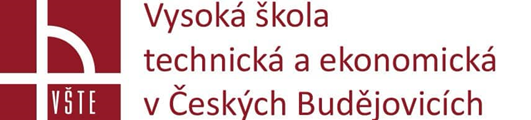 Posouzení logistiky evakuace vybrané budovy
Autor práce: Bc. Andrea Hetzerová
Vedoucí práce: doc. Ing. Rudolf Kampf, Ph.D., MBA
Oponent práce: Ing. Eva Brumerčíková, PhD.
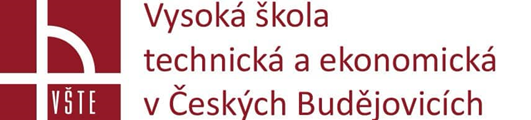 Cíl práce
Za pomoci softwaru Pathfinder zpracovat simulaci logistického řešení evakuace domova důchodců Sušice. 
Na základě analýzy současného stavu navrhnout opatření za účelem optimalizace evakuačního procesu při mimořádných událostech.
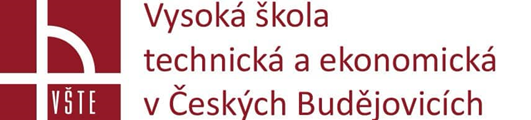 Motivace a důvody k řešenému problému
Zajímavé téma
Použití simulačního programu
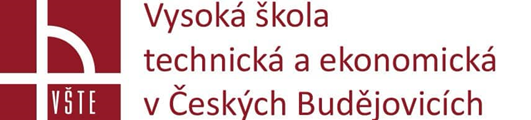 Použité metody
Metoda sběru dat:
polostrukturovaný rozhovor,
analýza vnitropodnikových dokumentů.
 Metoda modelování a simulace:
SW Pathfinder Thunderhead.
 Soulad s normou ČSN 73 0802
 Soulad s normou ČSN 73 0835
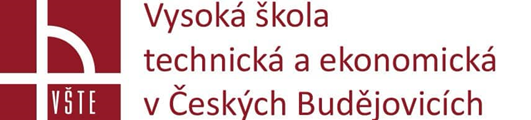 Charakteristika domova důchodců Sušice
Dispoziční řešení budovy
 Subjekty ohrožené mimořádnou událostí
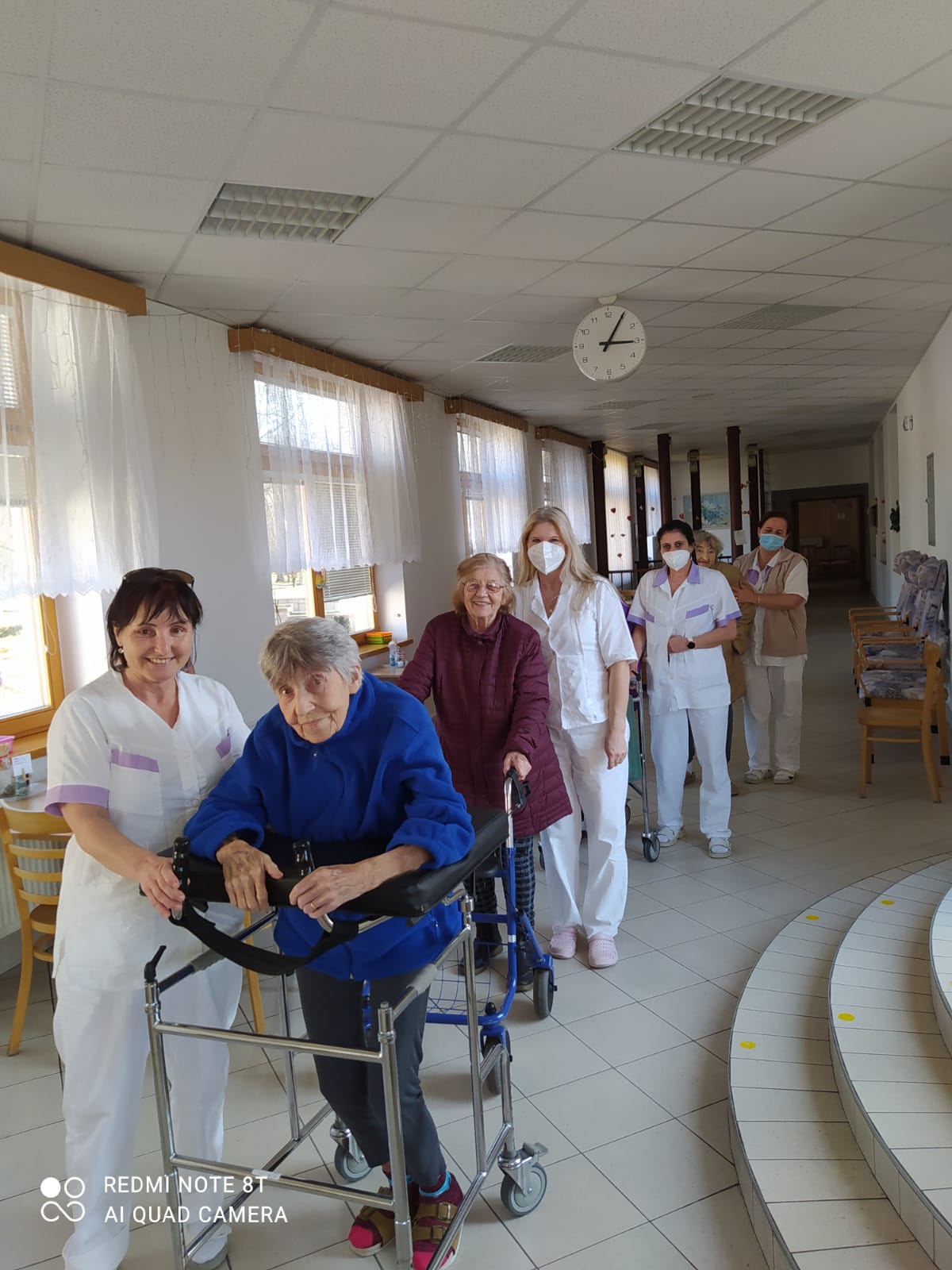 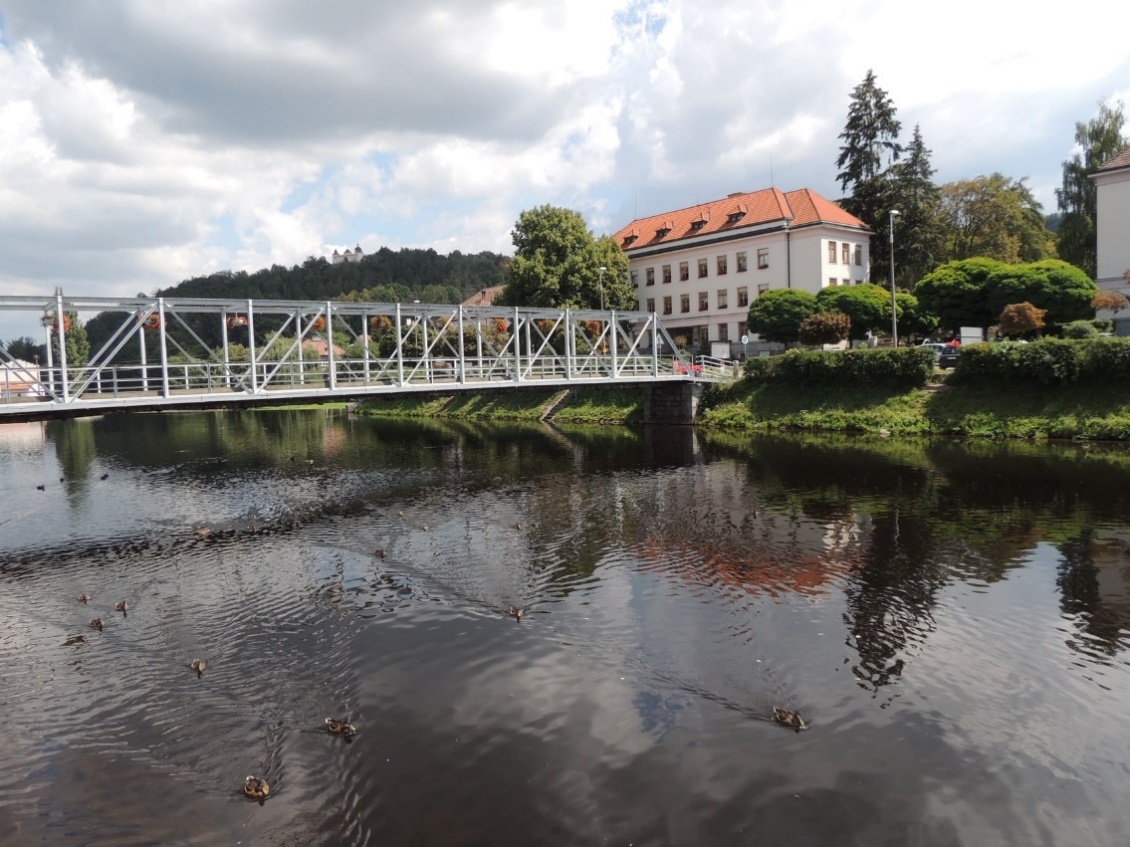 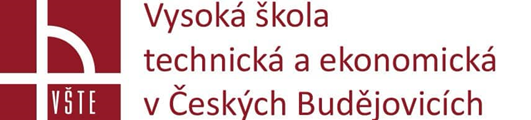 Modelování
Nahrání dat a geometrie
 Populace uvnitř objektu:
 51 klientů,
 28 / 5 zaměstnanců,
 10 / 0 návštěvníků.
 Rychlost populace
 Čas evakuace
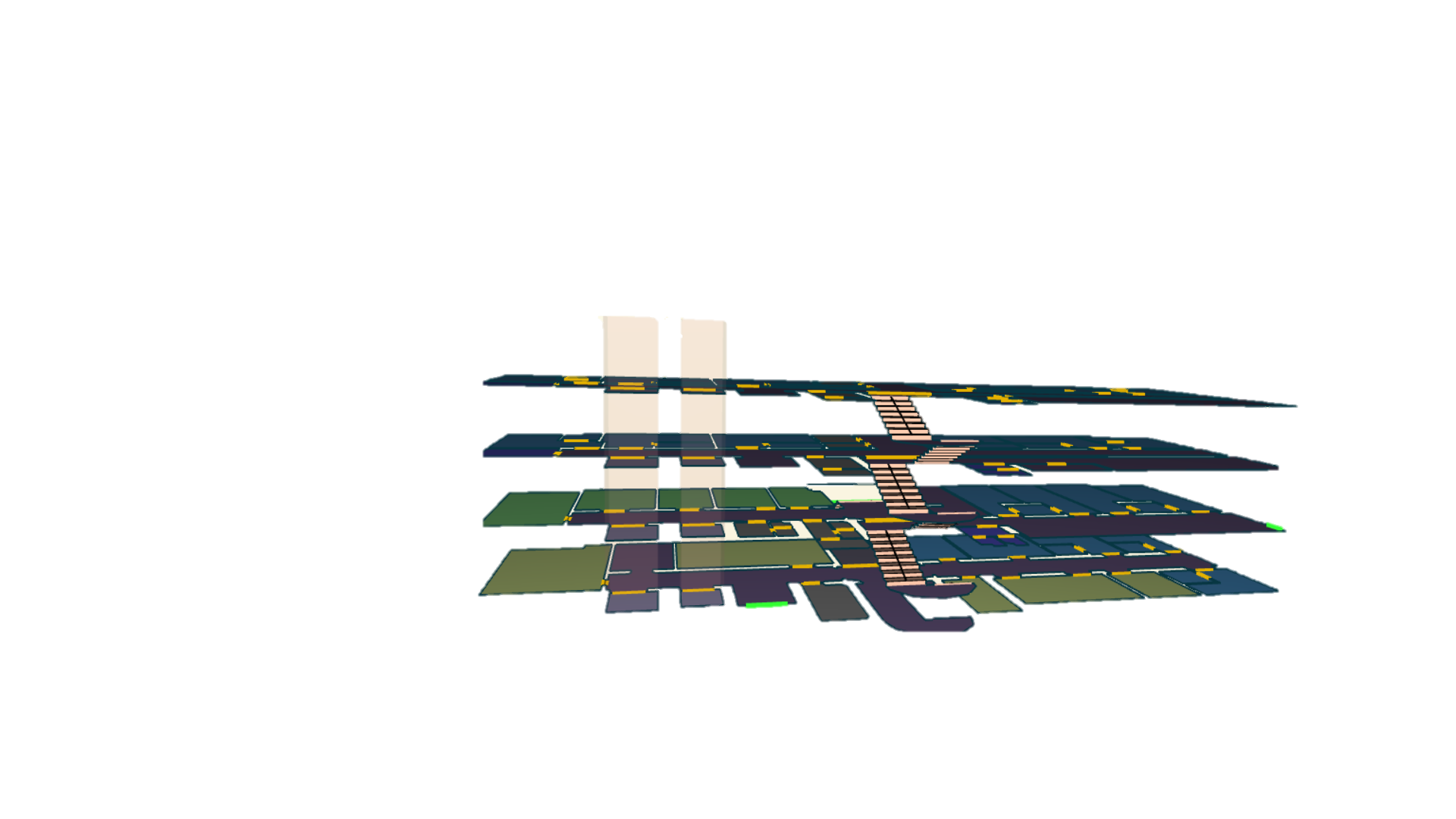 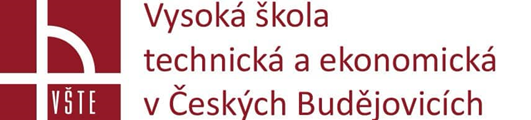 Rozdělení seniorů dle možnosti pohybu
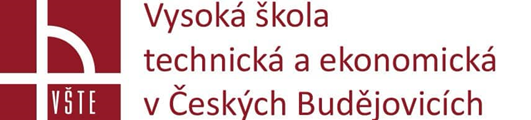 Simulace evakuace při denním provozu
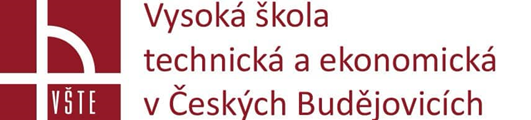 Simulace evakuace při nočním provozu
Kongesce u výtahů v první minutě času
 Malý počet zaměstnanců
 Celkový čas evakuace 15 minut a 7 sekund
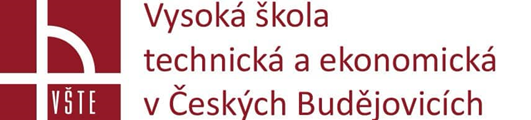 Opatření 1 - Rampa
1 minuta a 23 sekund - denní provoz
 1 minuta 58 sekund - noční provoz
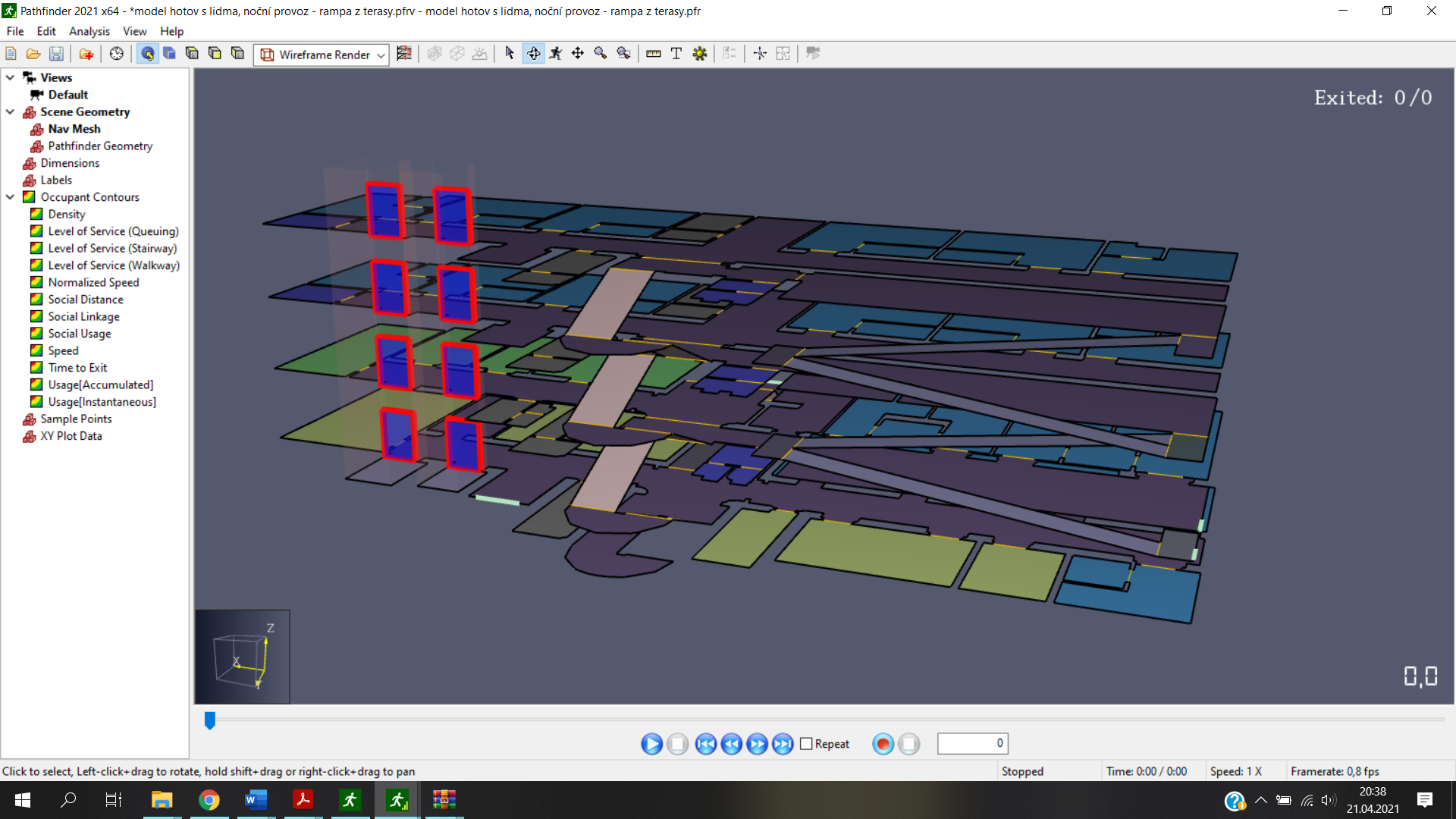 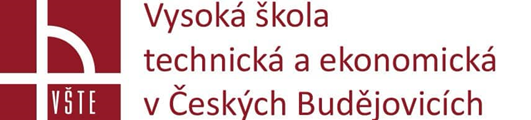 Opatření 2 – Evakuační výtah
1 minuta a 4 sekundy – denní provoz
 45 sekund – noční provoz
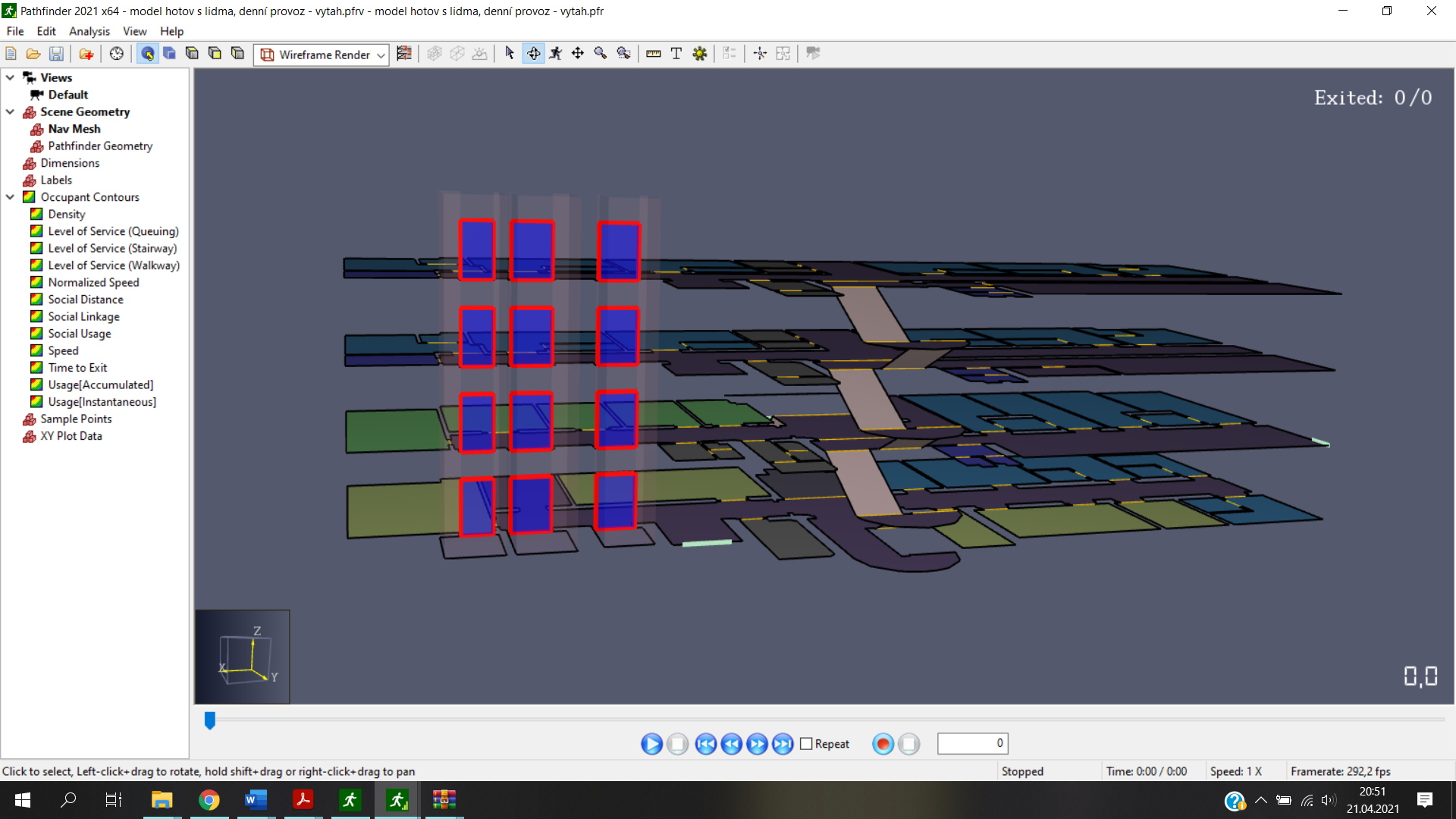 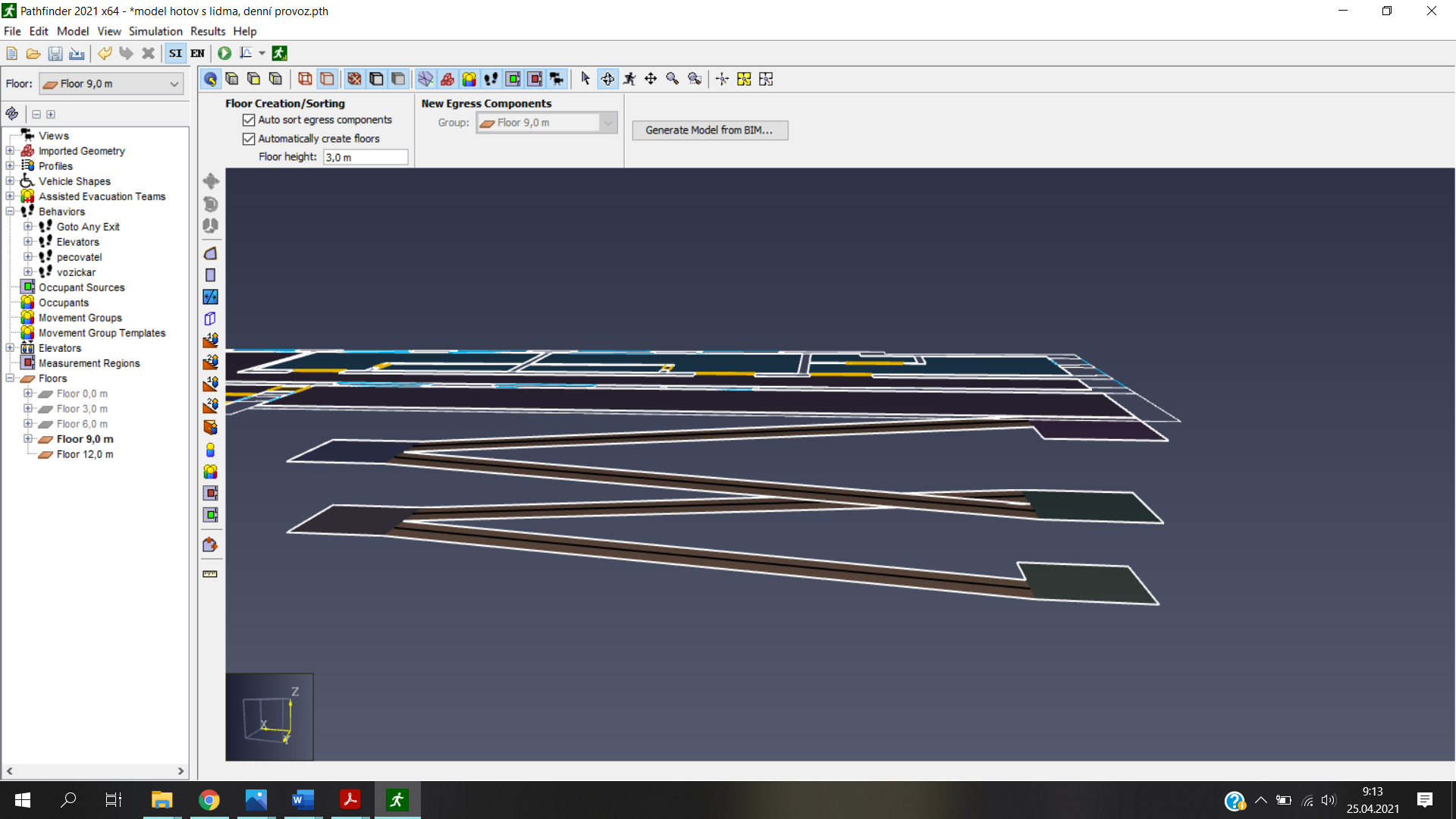 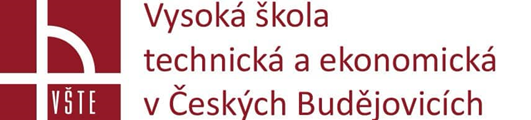 Zhodnocení opatření 1
1,1 m
Dle  ČSN 73 4130 povolená délka rampy max 3 metry
 Rampa o délce 9 metrů v poměru 1 : 16
 Není možné vybudovat
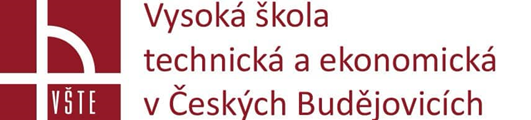 Zhodnocení opatření 2
Výtah o rozměrech 1200 x 2300 x 2200 mm
 Vyhláška 398/2009 Sb. o bezbariérovém užívání staveb
 Chybějící pracovní síly pro manipulování s klienty
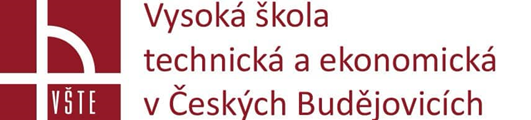 Ekonomická náročnost
Konzultace s firmou Schindler
 1.275.000 kč
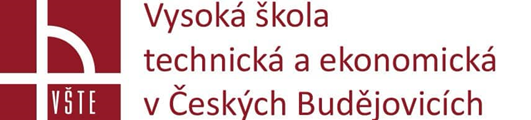 Závěr
Velký časový rozdíl mezi denním a nočním provozem
 Vznikající kongesce a nízký počet zdravotníků
 Nemožnost přístavby rampy
 Vybudování nového evakuačního výtahu
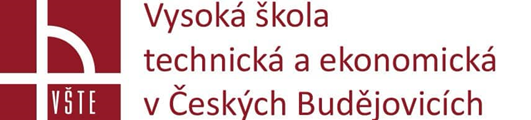 Děkuji za pozornost!
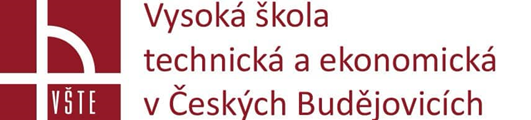 Doplňující dotazy
Vedoucího práce:
Budou vaše opatření realizované? 
Jaké další opatření (ke zvýšení bezpečnosti a plynulosti evakuace) lze realizovat? 
 Oponenta práce:
Vedeli by ste, prosím, uviesť náklady konštrukčné a náklady na prevádzku nového výťahu? 
Rovnako aj možnosti DSS získať finančné zdroje na investíciu?